L17
Engineering application Problems
Attendance: 75% mandatory
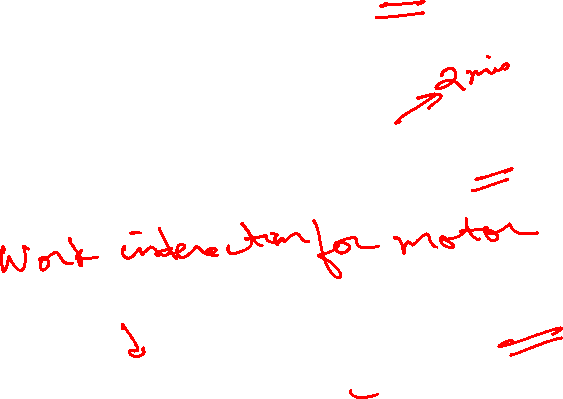 stops
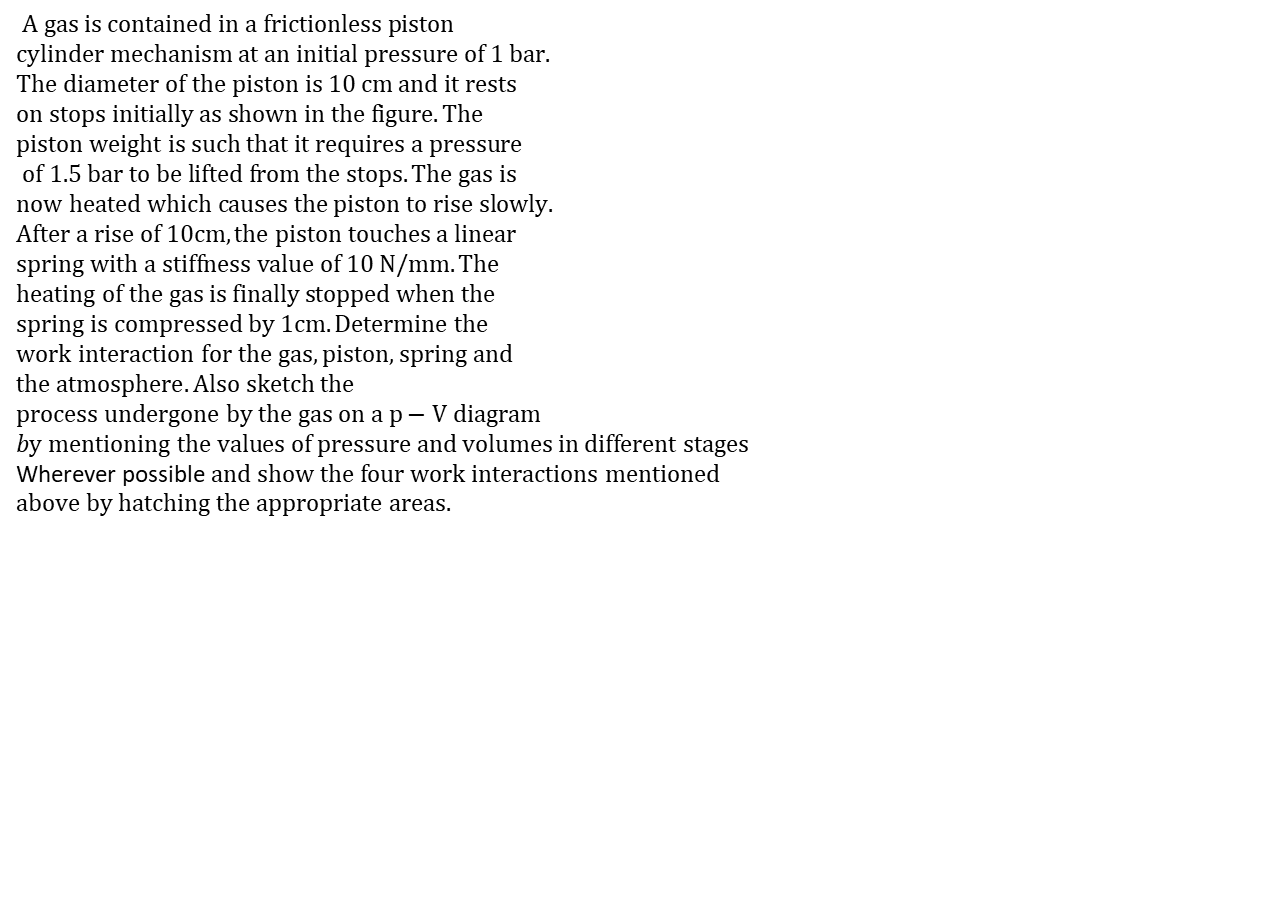 stops
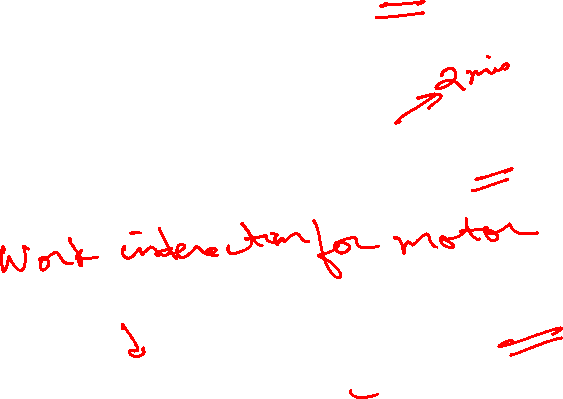 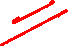 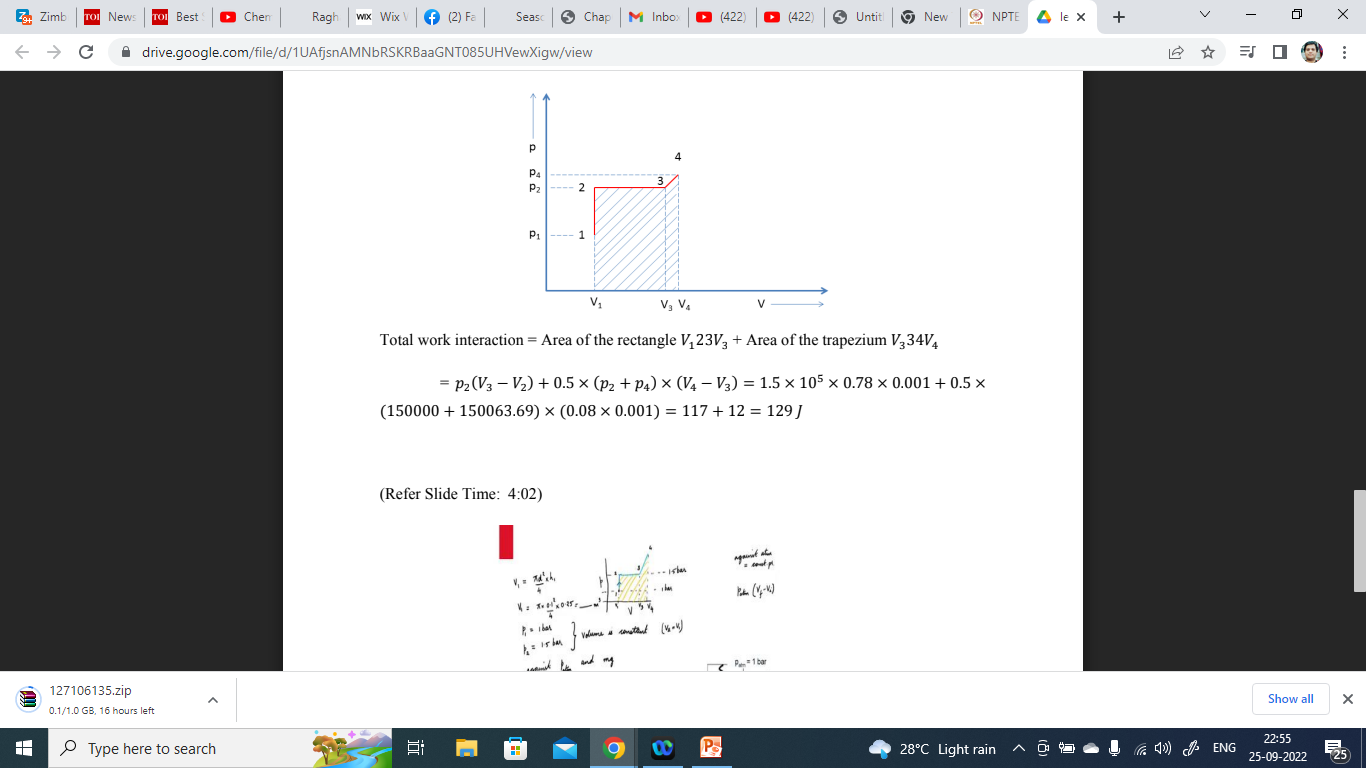 By calculating the different areas we can calculate 
All the regions mentioned
Tank A and a piston-cylinder arrangement B are connected through pipes as shown. The piston is frictionless. Tank A contains Nitrogen at 300 kPa and its volume is 0.4 m3.  It requires 150 kPa to lift the piston. As the connecting valve opens, Nitrogen flows into the piston – cylinder arrangement B and attains a steady state after some time.  What is the final pressure and work interaction for Nitrogen if the initial and final states are related by pV=C, where p and V represent pressure and volume of the gas and C represents a constant
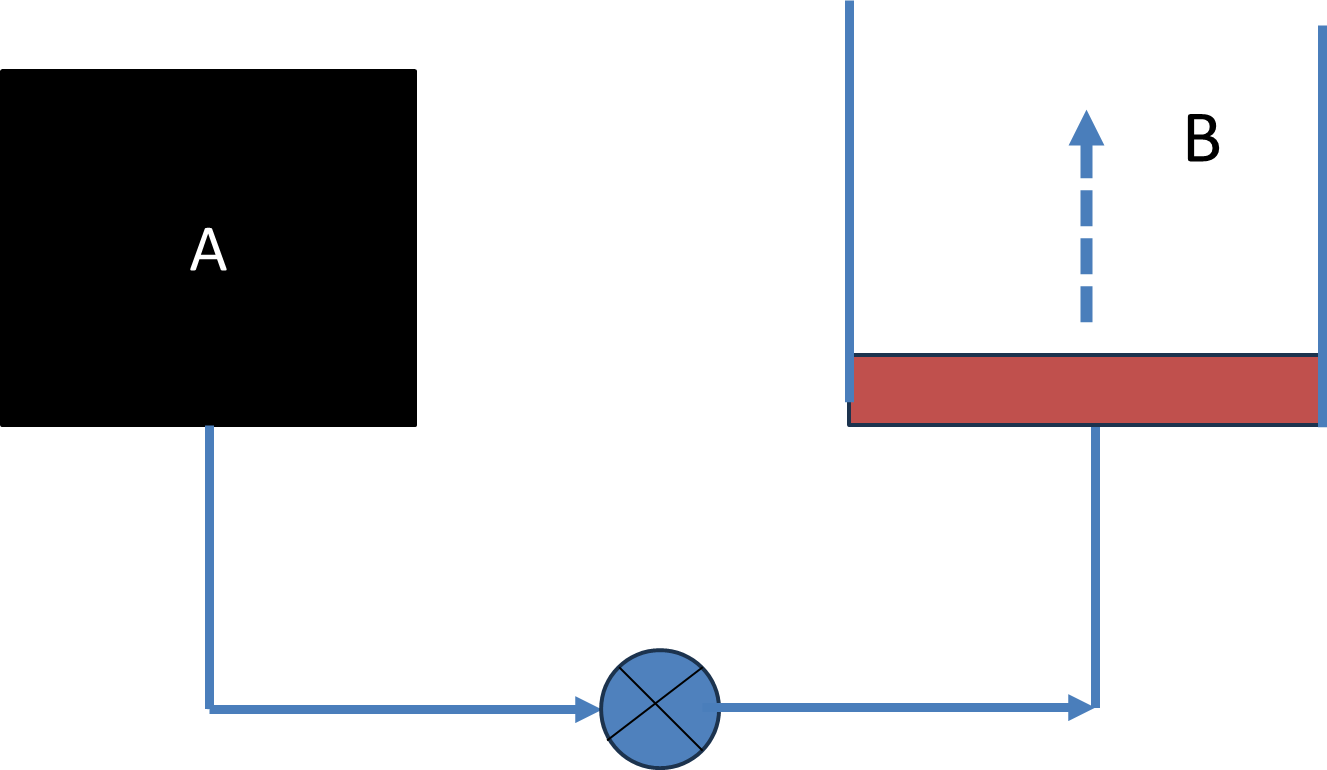 Tank A and a piston-cylinder arrangement B are connected through pipes as shown. The piston is frictionless. Tank A contains Nitrogen at 300 kPa and its volume is 0.4 m3.  It requires 150 kPa to lift the piston. As the connecting valve opens, Nitrogen flows into the piston – cylinder arrangement B and attains a steady state after some time.  What is the final pressure and work interaction for Nitrogen if the initial and final states are related by pV=C, where p and V represent pressure and volume of the gas and C represents a constant
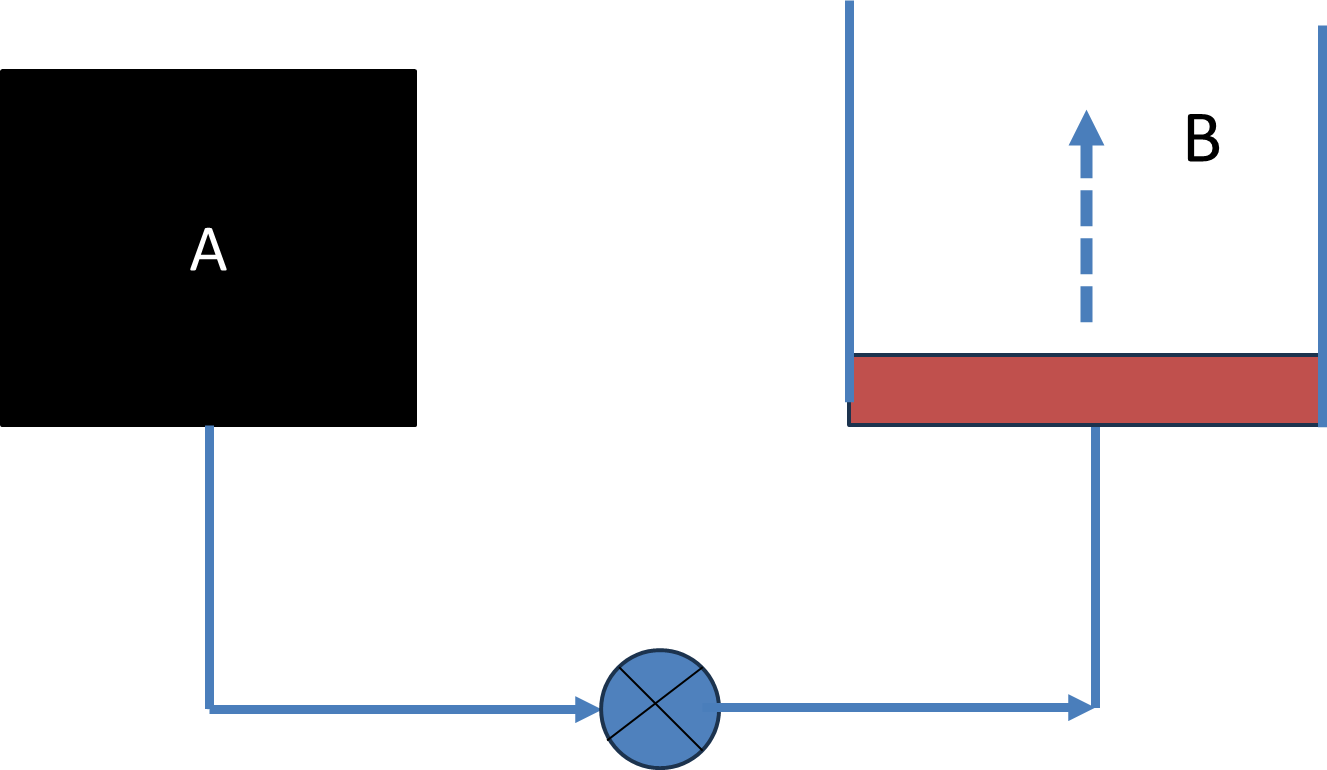 “Cutting tool Lathe”
R  = 40 mm
R  = 40 mm
Cutting Torque
Work done by the Torque
R  = 40 mm
DC electrical motor is used to operate a hoist mechanism (which does lifting of objects)  in a crane. The motor is supplied with 300 V and 10 Ampere from a DC source for a period of 2 min. The torque provided by the motor to the hoist shaft is 250 Nm at 50 rpm. The hoist mechanism lifts a mass of 2500 Kg through a height of 5m. Calculate the work interaction for the DC source, motor, hoist and the mass
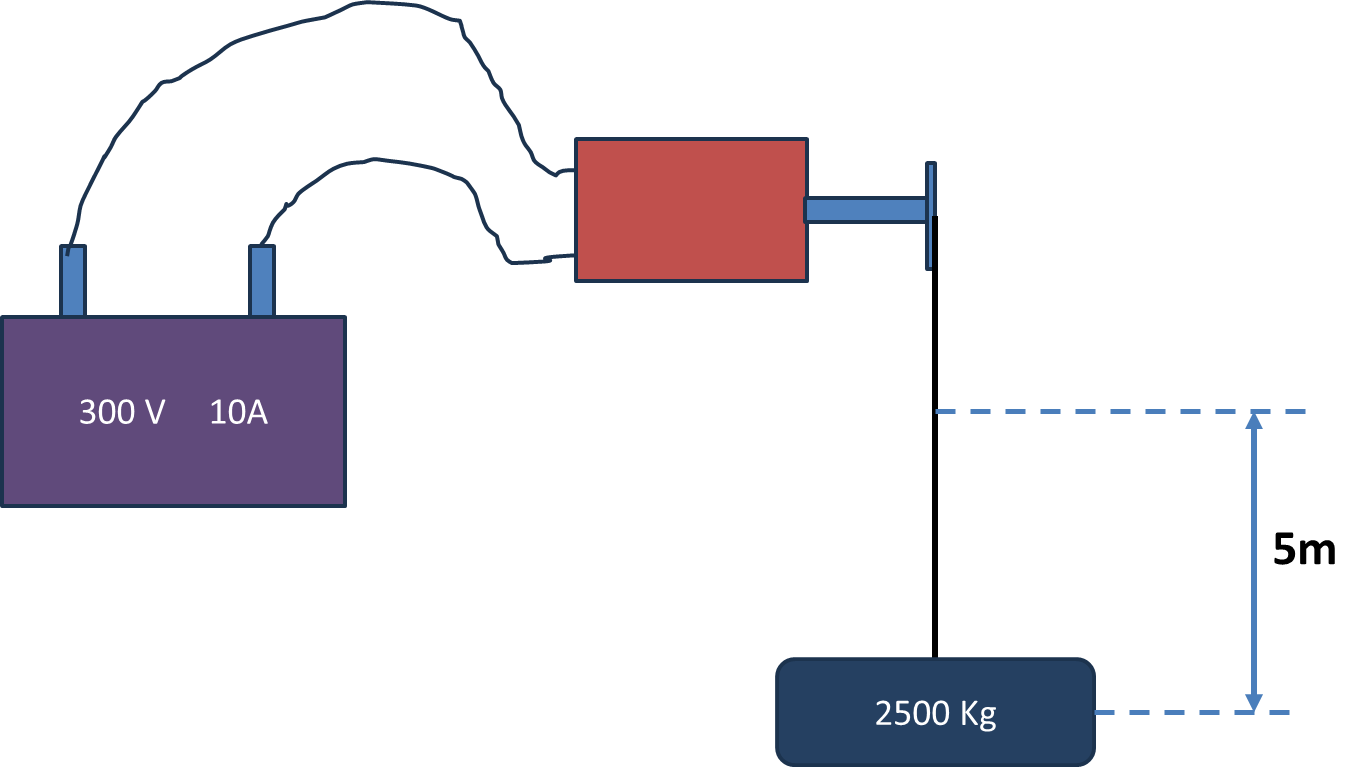